Phase I:
豆瓣小组简介
你和朋友夏天喜欢做什么？
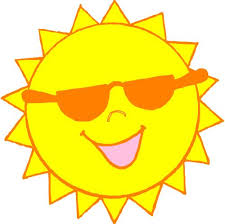 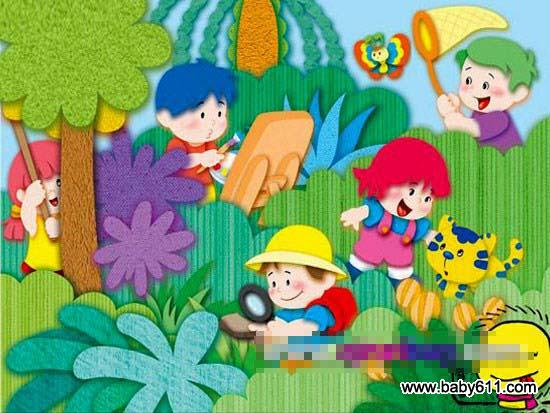 Images from clipart
http://www.baby611.com/pic/userup/1304/1P94359A94.jpg
你和朋友夏天喜欢做什么？
爬山
游泳
打篮球
唱歌
跑步
跳街舞
吃美食
看电影
打桌球
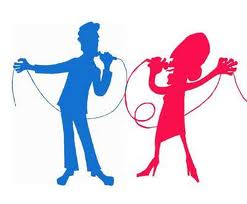 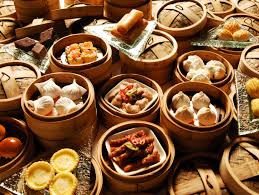 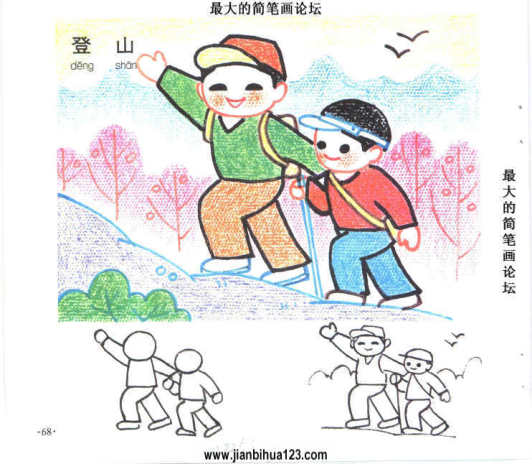 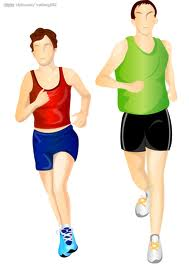 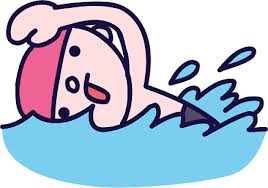 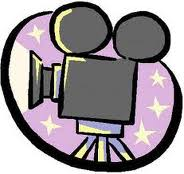 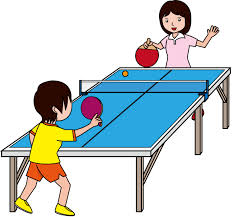 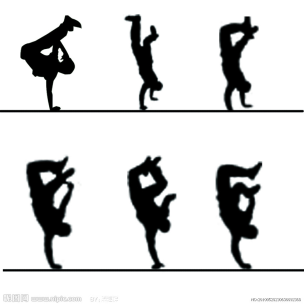 Images from clipart
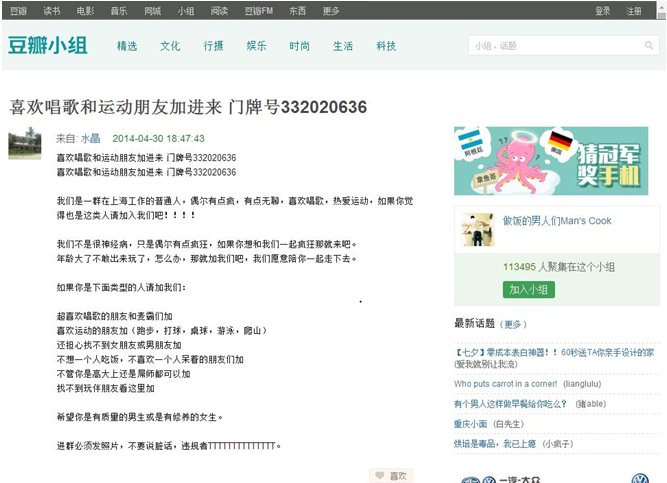 Adapted from http://www.douban.com/group/topic/52138903/
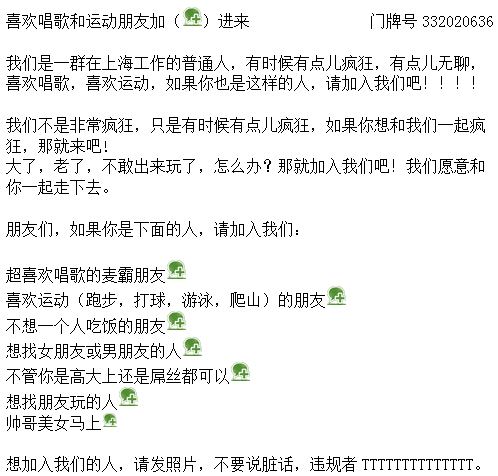 Please find the title of this web post!
(30 seconds)
[Speaker Notes: Show students the slide and ask 这是什么？

Guide students attentions towards the title and the first line: 
What does the title and the first line say?
What is the contents in the covered area?
What is the purpose of this post?

3.]
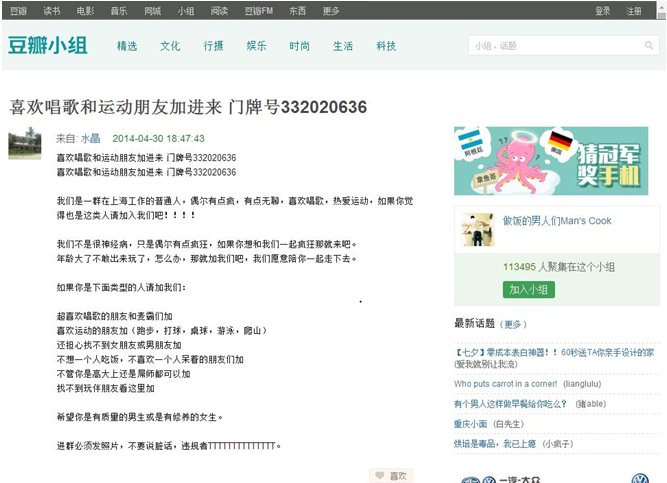 Adapted from http://www.douban.com/group/topic/52138903/
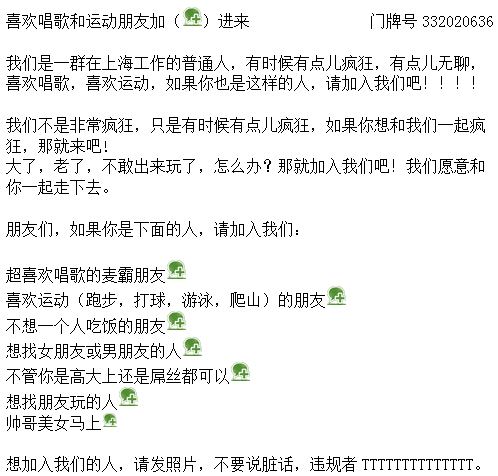 [Speaker Notes: Show students the slide and ask 这是什么？

Guide students attentions towards the title and the first line: 
What does the title and the first line say?
What is the contents in the covered area?
What is the purpose of this post?

3.]
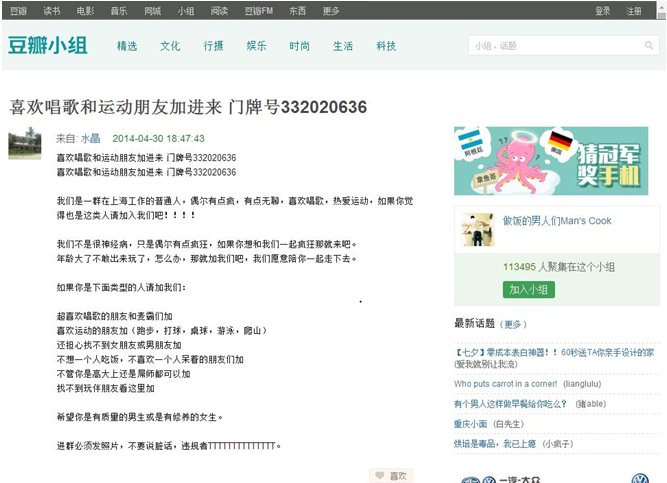 Adapted from http://www.douban.com/group/topic/52138903/
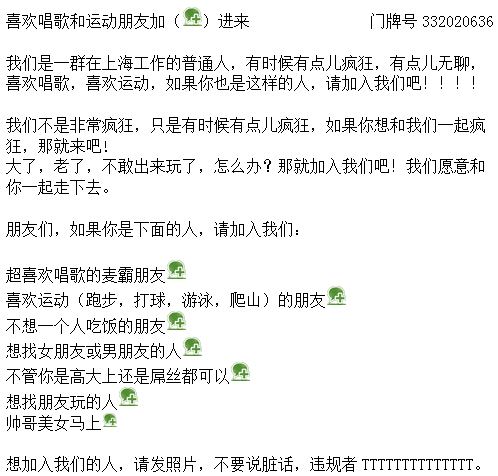 With your partner, read the title and the first line. Write in Chinese on your paper:
Discuss the meaning of the title.
Guess the contents of this post.
Guess the purposes of this post.
[Speaker Notes: Show students the slide and ask 这是什么？

Guide students attentions towards the title and the first line: 
What does the title and the first line say?
What is the contents in the covered area?
What is the purpose of this post?

3.]
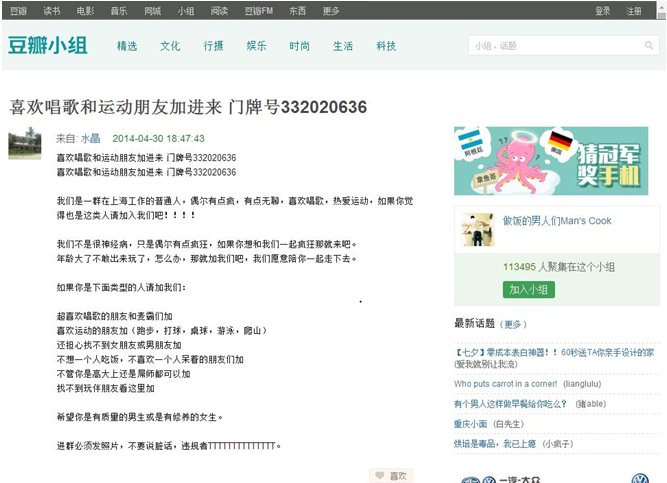 Adapted from http://www.douban.com/group/topic/52138903/
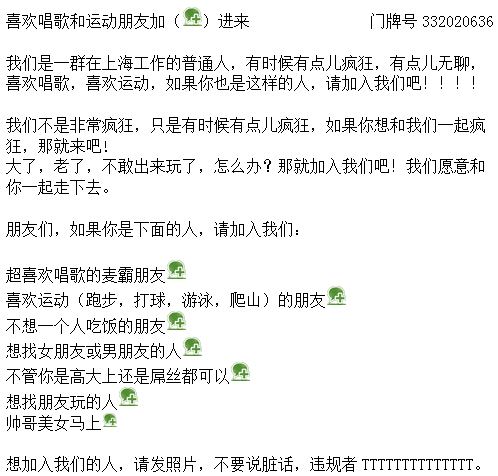 By yourself, read the article (3 minutes)
1. Circle the characters “人” and “朋友”
[Speaker Notes: Show students the slide and ask 这是什么？

Guide students attentions towards the title and the first line: 
What does the title and the first line say?
What is the contents in the covered area?
What is the purpose of this post?

3.]
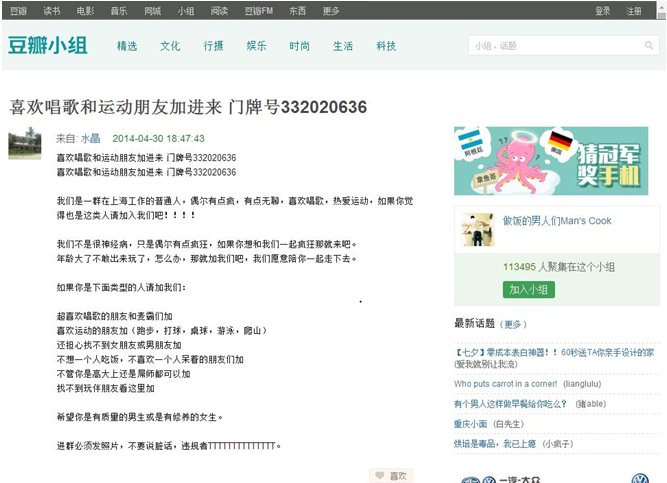 Adapted from http://www.douban.com/group/topic/52138903/
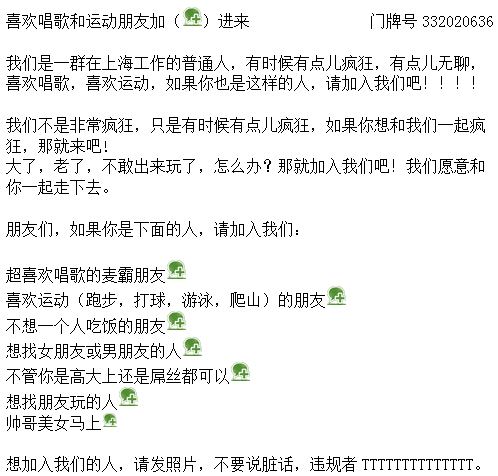 [Speaker Notes: Skim the article:
Circle the words of the types of people. Repeated words?]
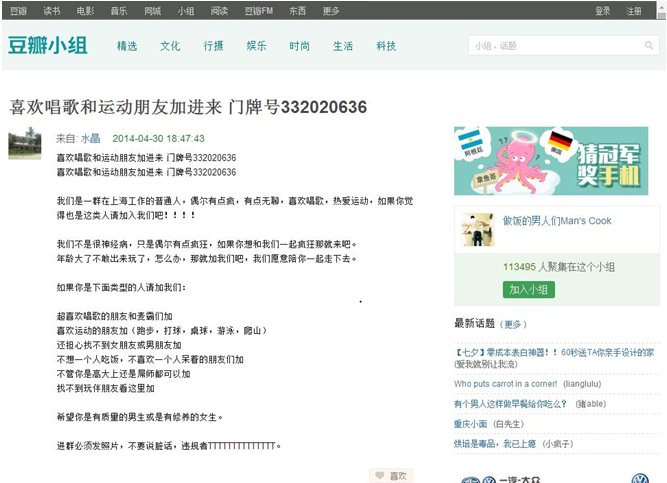 Adapted from http://www.douban.com/group/topic/52138903/
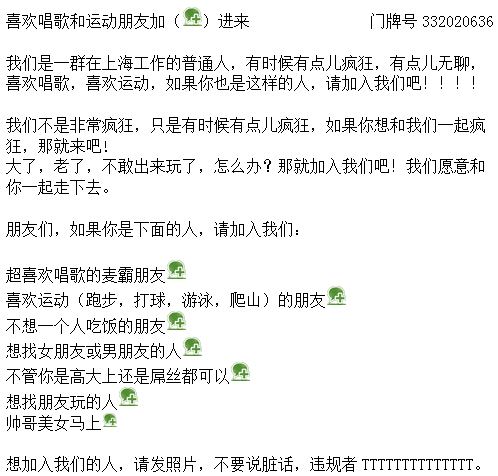 By yourself, underline the activities you do after school.
(3 minutes)
[Speaker Notes: Show students the slide and ask 这是什么？

Guide students attentions towards the title and the first line: 
What does the title and the first line say?
What is the contents in the covered area?
What is the purpose of this post?

3.]
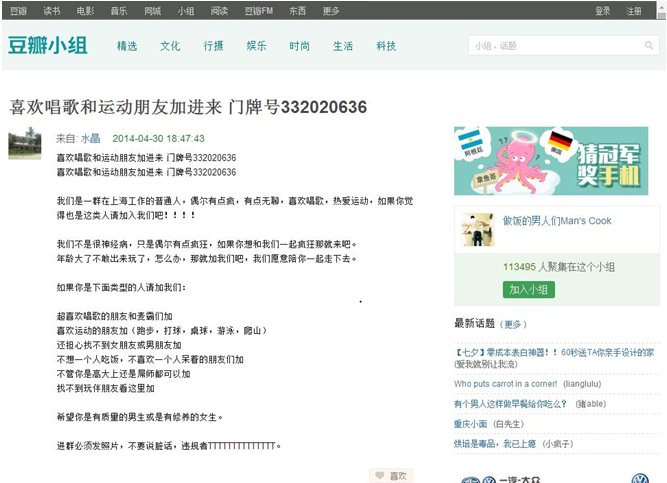 Adapted from http://www.douban.com/group/topic/52138903/
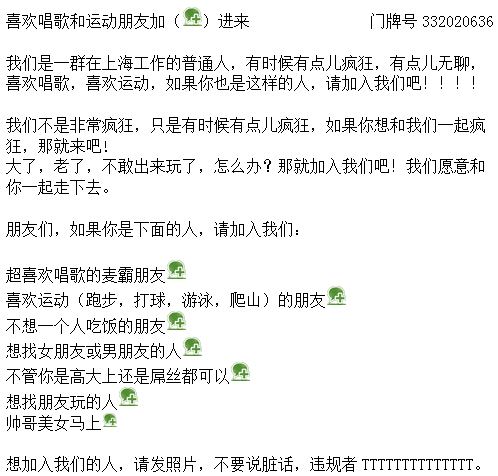 [Speaker Notes: Skim the article:
Circle the words of the types of people. Repeated words?]
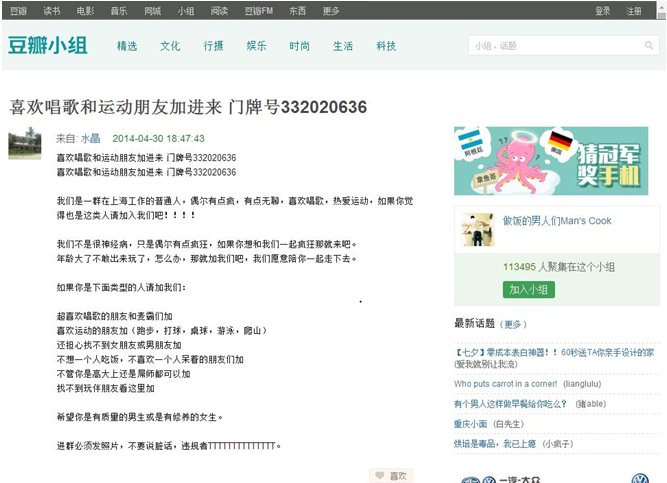 Adapted from http://www.douban.com/group/topic/52138903/
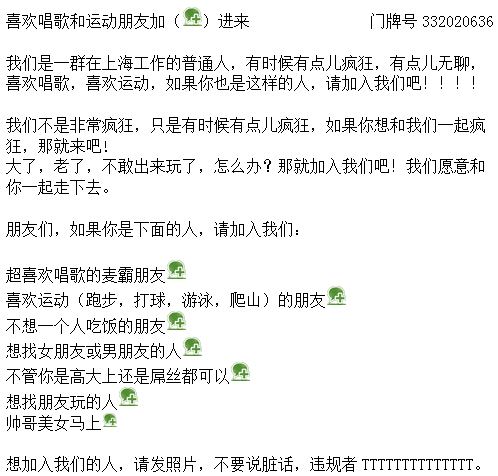 By yourself, highlight the words of the type of “people”.
(3 minutes)
[Speaker Notes: Show students the slide and ask 这是什么？

Guide students attentions towards the title and the first line: 
What does the title and the first line say?
What is the contents in the covered area?
What is the purpose of this post?

3.]
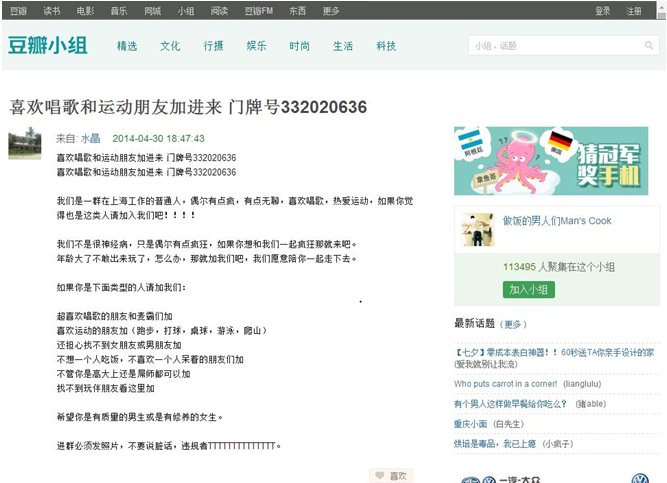 Adapted from http://www.douban.com/group/topic/52138903/
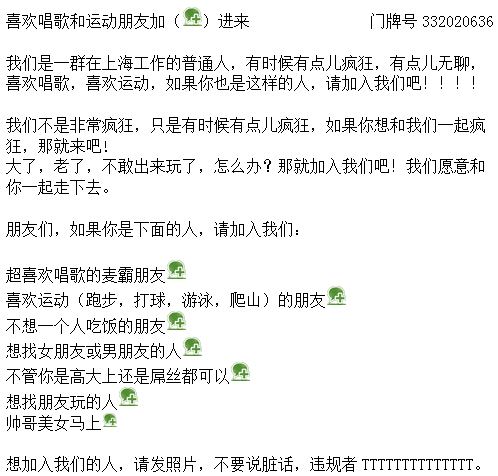 [Speaker Notes: Skim the article:
Circle the words of the types of people. Repeated words?]
表示biǎoshì: mean
“一个喜欢唱歌的人” 表示: 	
这个人很喜欢_____________________

“一个爱打球的人”  表示 :   			
这个人很爱_______________________

“一个没有朋友的人” 表示:	
 _________________________________
唱歌
打球
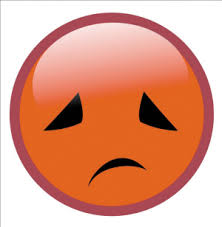 这个人没有朋友。
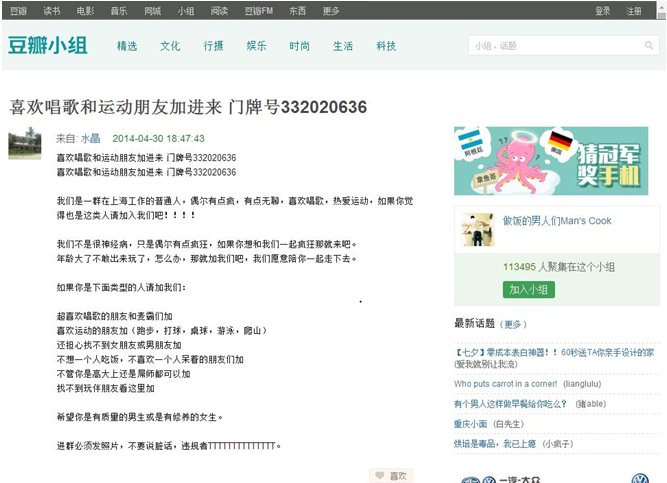 Adapted from http://www.douban.com/group/topic/52138903/
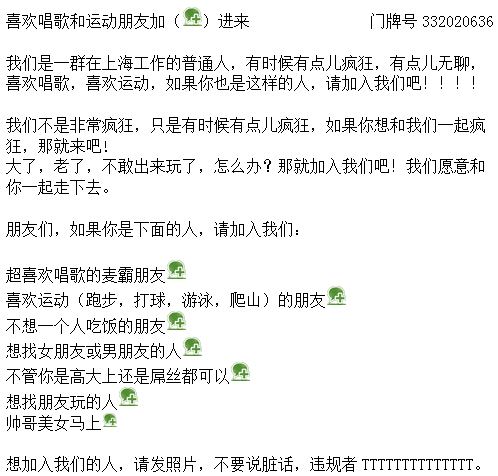 [Speaker Notes: Skim the article:
Circle the words of the types of people. Repeated words?]
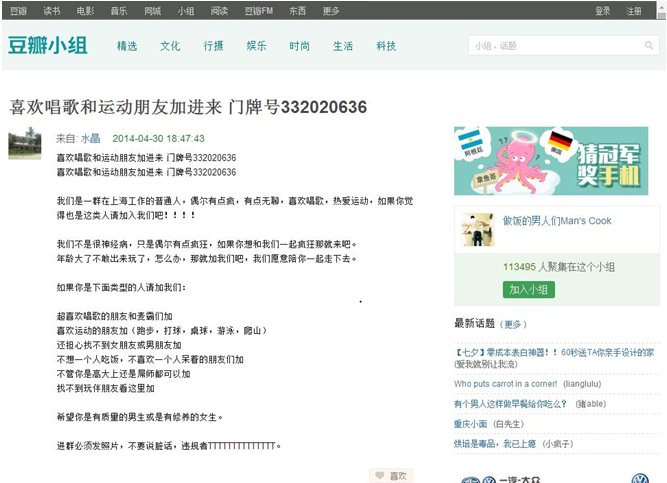 Adapted from http://www.douban.com/group/topic/52138903/
Images from clipart.
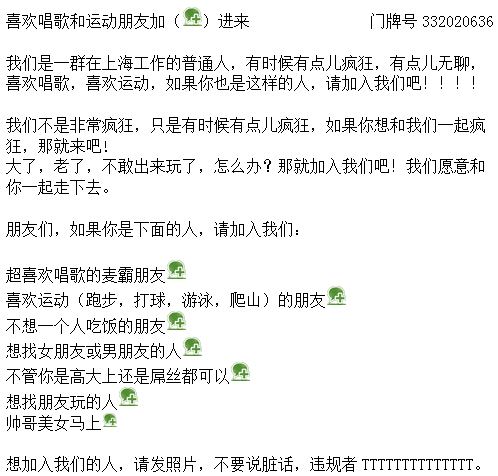 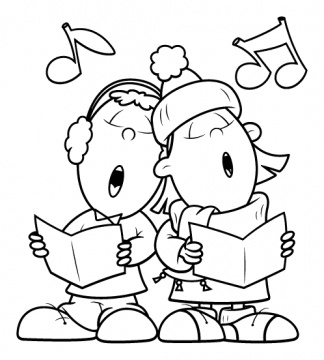 [Speaker Notes: Skim the article:
Circle the words of the types of people. Repeated words?]